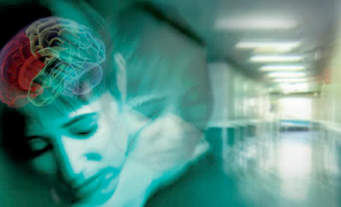 الاضطرابات العقلية:1- الفصام2- البارانويا3- الاضطراب الوجداني ثنائي القطب
الفصام
هو مرض ذهاني يؤدي إلى نقص انتظام الشخصية وإلى تدهورها تدريجياً مثلاً: يبدأ ينطوي ثم يفكر أفكار غريبة عن مجتمعه ونادراً مايحدث فجأة مثال: حالة شاب تعرض للاغتصاب وظهر عليه الفصام فجأة وللجانب الوراثي دور كبير فيه ، ومن خصائصه الانفصام عن العالم الواقعي الخارجي،والمريض يعيش في عالم خاص بعيداً عن الواقع وكأنه في حلم مستمر.

يبدأ عادة في المراهقة ونادرا في الطفولة

يكون المريض خطيراً على ذاته والآخرين مثال : الفصامي الذي كانت لديه هلاوس حول أشخاص أنهم ضروه وقتلهم مع أن بعضهم في مدينة أخرى.


تكاليف علاج الفصام غاليه قد تصل ل4000 ريال شهرياً ومن أسبابه الوراثة بدرجة كبيرة.
أعراض
البعد عن الواقع وتوجد لديه  هلاوس و ضلالات و اضطراب محتوى التفكير ومجراه
اضطراب في السلوك: فقدان الاهتمام بالمظهر الشخصي، غرابة السلوك، تناقض السلوك  مثل التدين والفسق في الوقت ذاته. ولزمات حركيه وأوضاع جسمية غريبه قد تستمر لفترات، 
ونقص الميول والاهتمامات واضطراب العلاقات الشخصية.
 اضطراب في المشاعر: تبلد انفعالي، نقص مبادأة، تناقض انفعالي، تذبذب انفعالي.
اضطراب الكلام وعدم منطقيته أو تناسبة  مثلاً إجابات رتيبة المقطع في نمط صوتي واحد أو تكرار إجابات الآخرين أو اختراع كلمات جديدة في اللغة.
ضعف جسمي ونقص الوزن.
التدهور العقلي وصور التفاهم مع المريض
يختلف الفصام عن ازدواج الشخصية
الفصام مرض عقلي بينما ازدواج الشخصية اضطراب نفسي هستيري أو تحولي
من أنواع الفصام
1- الفصام البسيط: عدم الاهتمام بالمظهر هلاوس وهذاءات

2- الفصام الكتاتوني:قد يظهر على شكل حركات غريبة كالتخشب 

3-الفصام البارانوي: هذاءات اضطهاد أو عظمة مع هلاوس وأعراض سلوكية وانفعالية تميز الذهانين
اضطراب البارانويا
هو اضطراب ذهاني يتميز بوجود ضلالات اضطهاد أو عظمة منطقية ويخلو المريض من الأعراض الذهانية الأخرى
الفرق بين الفصام البارنويي والبارانويا
البارانويا : ضلالات منظمة  بدون أعراض أخرى قد تكون عظمة أو اضطهاد


الفصام البارنويي: ضلالات مختلطة بأعراض الفصام الأخرى كالهلاوس مثلاً
ذهان الهوس والاكتئاب
هو ذهاني يشاهد فيه الاضطراب الانفعالي المتطرف وتتوال فيه دورات متكرره من الهوس والاكتئاب وقد يتخللها فترات يكون فيها الفرد عادياً نسبياً.

يبدأ المرض فجأة وقليلاُ ما نجده متدرجاً وتنتهي الدورة في حدود ستة أشهر إما تلقائياً أو من خلال العلاج والانتكاسات متوقعه ولا يحدث تدهور عقلي لدى المضطرب ويمر بفترات سواء نسبي.

يحدث الهوس والاكتئاب بالتناوب على شكل دورات دورة هوس قد تكون لبضعة أيام أو قد تصل لستة أشهر ودورة اكتئاب قد تكون لبضعة أيام ولا تدوم لأكثر من تسعة أشهر.
أعراض الهوس
المرح والسعادة المفرطة والتفاؤل المفرط والتحمس الزائد والثقة الزائدة بالنفس.
تطاير الافكار وعدم القدرة على تركيز الانتباه والانتقال السريع بين الموضوعات سرعه في الكلام ومقطعة الآخرين وتوهم الغنى والغرور الزائد والهلوسات
النشاط النفسي الحركي الزائد وعدم الاستقرار وسرعة الإنجاز مع ضعف العمل.
النشاط الاجتماعي الزائد، الكلام الزائد، التبرج الزائد، عدم المبالاة بالمعايير الاجتماعية وعدم مراعاة مشاعر الآخرين.
سرعة الاستثارة والتخريب والارهاق ونقص الوزن والشراهة في بعض الحالات
نشاط جنسي زائد
قد يكون مصحوب بهلاوس وضلالات عظمة
المضطرب يعيش فترات سواء نسبيه
أعراض الاكتئاب
من الممكن أن يكون مصحوب بهلاوس وضلالات اضطهاد
أعراض الاكتئاب: حزن، بكاء، عدم اهتمام بالمظهر....الخ
ذهان الهوس والإكتئاب
أعراض الهوس
أعراض الاكتئاب

اضطراب وجداني مع اعراض ذهانية

أطول مدة يستمر فيها الهوس بدون علاج
أطول مدة يستمر فيها الاكتئاب بدون علاج
الفرق بين ذهان الهوس والاكتئاب والفصام
يختلف ذهان الهوس والاكتئاب عن الفصام في أن محتوى التفكير والسلوك ينسجم مع المزاج ويكون اضطراب التفكير وعدم الترابط أقل وضوحاً بينما في الفصام يكون هناك تفكك واضح في الشخصية في السلوك ويكون التفكير غير مترابط ويكون هناك هلوسات وأفكار شديدة الغرابة